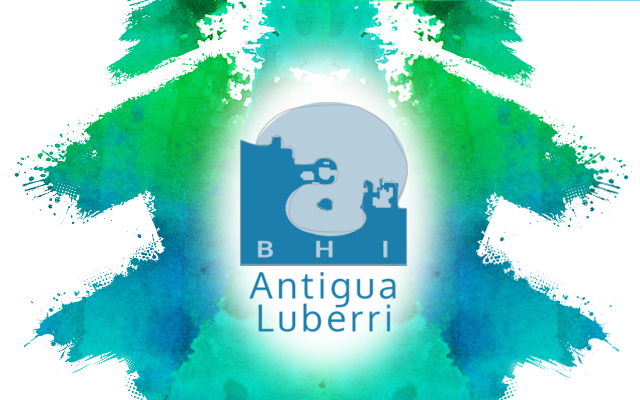 ANTIGUA-LUBERRI BHI
2022-2023
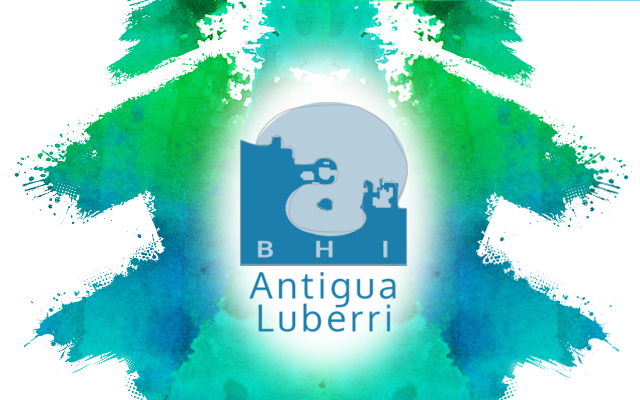 ONGI ETORRI!
¡Bienvenidos!
ZUZENDARIA / DIRECTOR 
JOSE JAVIER FERNANDEZ
ZUZENDARI ORDEA / SUBDIRECTOR 
ASIER AZPIROZ
IKASKETA BURUAK / JEFAS DE ESTUDIO
ITZIAR AMONARRIZ / AINHOA CALVO
IDAZKARIA / SECRETARIA
MAITE GALDOS
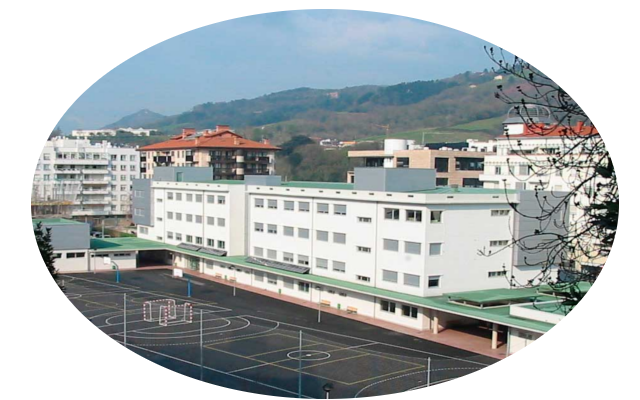 KOKAPENA
LOCALIZACIÓN
📌
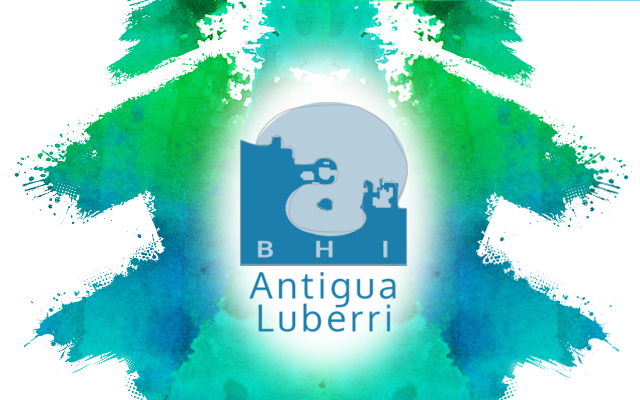 BENTA BERRIN
Xalbador Bertsolariaren kalea 9, 20018 Donostia
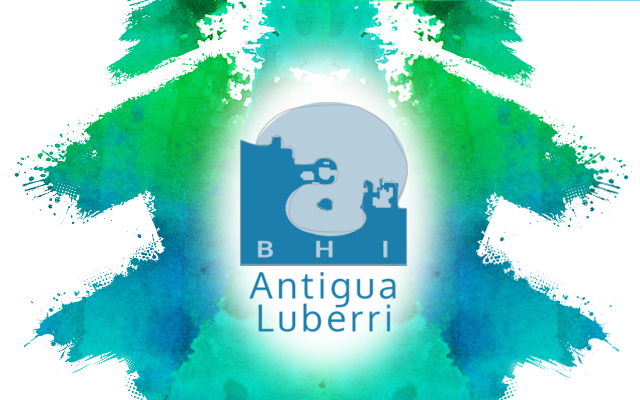 KONTAKTATU
CONTACTA
Tel: 943  899 304
Xalbador Bertsolariaren kalea 9, 20018 Donostia  
idazkaritza@antigua-luberri.net
zuzendaritza@antigua-luberri.net

www.antigua-luberri.net
HEZKUNTZA ESKAINTZA
OFERTA EDUCATIVA
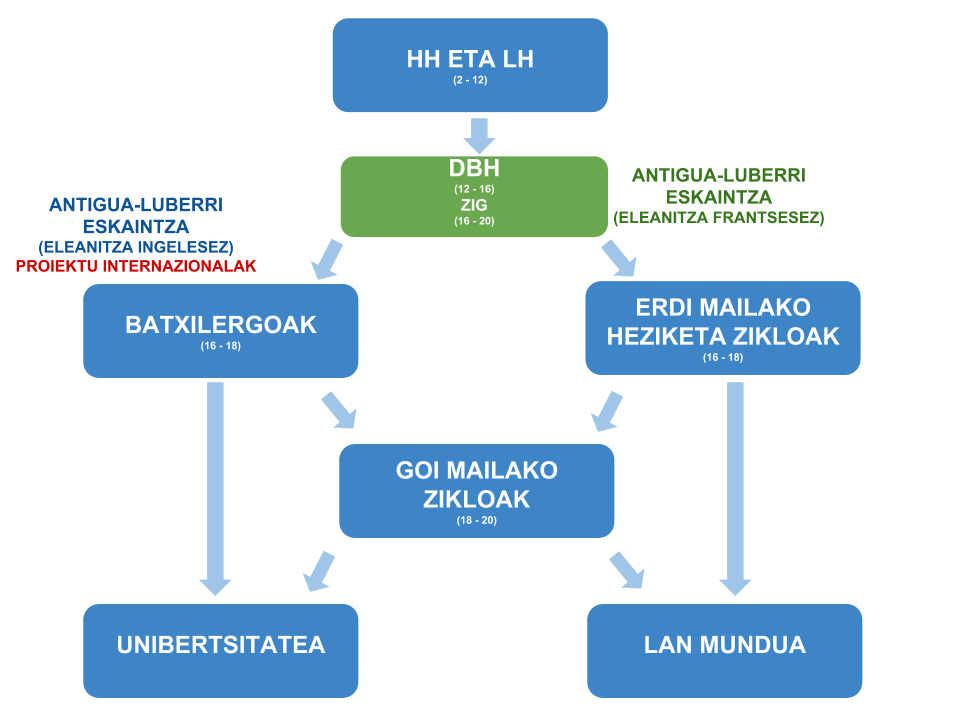 + Frantses Proiektua
NON 
GAUDE?
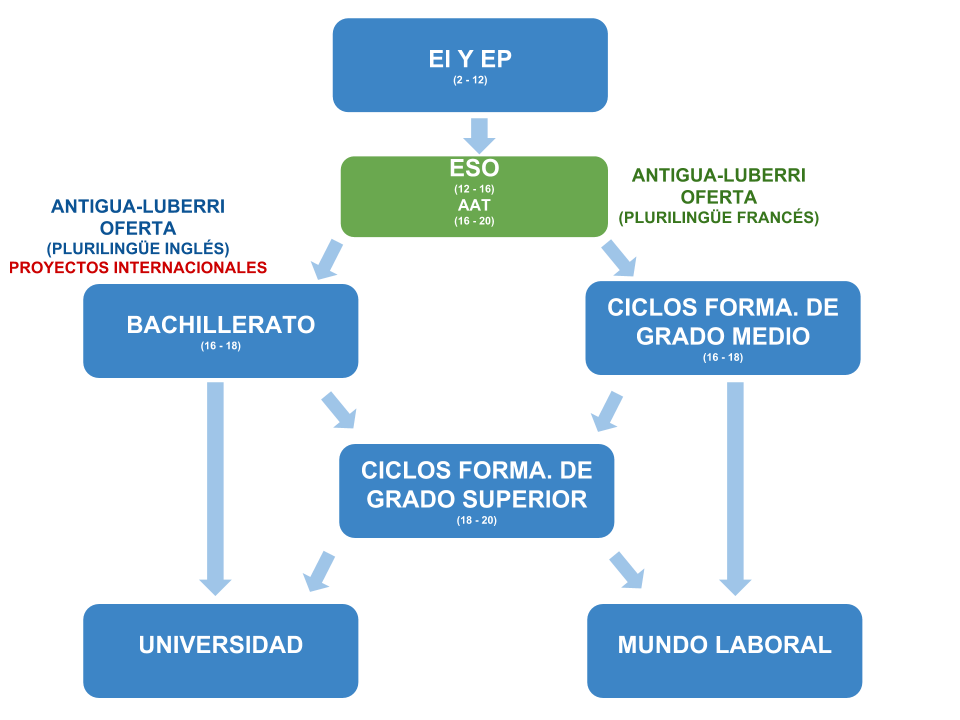 + Proyecto de  Francés
¿DÓNDE ESTAMOS?
4 DBH
4 ESO
ZIG gelak
Aulas AAT
DBH?
¿ESO?
3 DBH
3 ESO
2 DBH
2 ESO
1 DBH
1 ESO
IKASGAIAK 1DBHn
ASIGNATURAS 1 ESO[LOMLOEren menpe / A expensas de la LOMLOE]
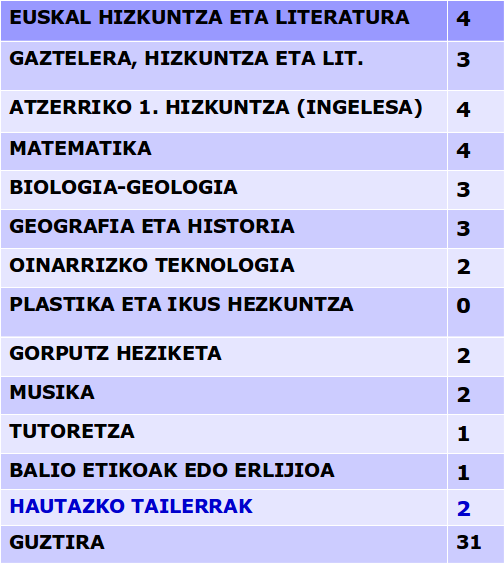 JAKINTZAGAI 
KOMUNAK
IKASGAIAK
IKASLEAK AUKERATU BEHAR DU
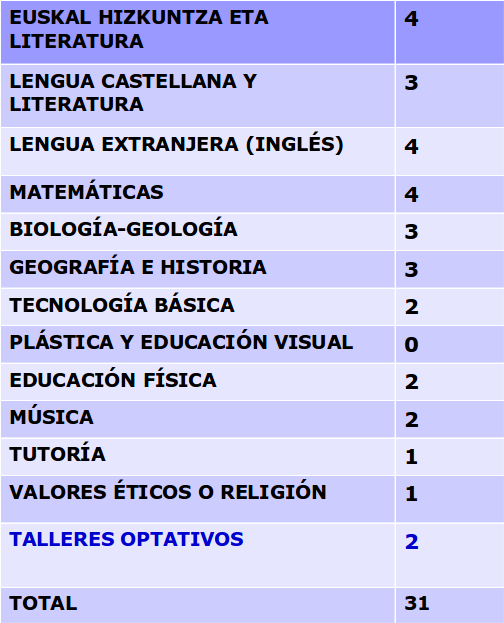 ASIGNATURAS
COMUNES
ASIGNATURAS
EL ALUMNO 
DEBE ELEGIR
HAUTAZKO TAILERRAK (2 ordu)
TALLERES OPTATIVOS (2 horas)
HAUTATUTAKO 
TAILERRA
EZIN DA ZIURTATU 

NO PODEMOS GARANTIZAR 
LA ELECCIÓN DEL TALLER
EUSKARA TAILERRA
TALLER DE EUSKARA
ESKULANGINTZA TAILERRA
TALLER DE MANUALIDADES
FRANTSES TAILERRA
TALLER DE FRANCÉS
MATEMATIKA TAILERRA
TALLER DE MATEMÁTICAS
IKUS-ENTZUN TAILERRA
TALLER DE AUDIOVISUALES
INFORMATIKA TAILERRA
TALLER DE INFORMÁTICA
EKINTZA
OSAGARRIAK
ACTIVIDADES COMPLEMENTARIAS
JOLASEAN ERRONKEI AURRE EGITEN
BAIKARA
ZIBER
SEGURTASUNA
ERTZAINTZA
KERIK GABEKO GAZTEAK
IPUIN KONTALARIAK
IRTEERAK
IDAZLEAK...
CIBER
BULLYING
3.MAILAKO IKASLEAK
BIDE
HEZIKETA
UDALTZAINAK
ORIENTAZIOA
ORIENTACIÓN
NOLA?
¿CÓMO?
TUTORETZA PLANA
PLAN DE ACCIÓN TUTORIAL
ANIZTASUNARI ERANTZUN
RESPUESTA A LA DIVERSIDAD
IKASLEEN GARAPENEAN LAGUNDU
ACOMPAÑAR EN EL DESARROLLO DEL ALUMNADO
HELBURUAK
OBJETIVOS
IKASTETXE BERRIAN EGOKITZEA
FACILITAR LA ADAPTACIÓN AL NUEVO CENTRO
ELKARBIZITZARAKO BALIABIDEAK GARATZEA
DESARROLLAR HABILIDADES PARA MEJORAR LA CONVIVENCIA
ADIMEN EMOZIONALEKO GAITASUNAK GARATZEA
DESARROLLAR LAS COMPETENCIAS DE INTELIGENCIA EMOCIONAL
HELBURUAK
OBJETIVOS
LAN OHITURA EGOKIAK BARNERATZEA
IMPULSAR BUENOS HÁBITOS DE ESTUDIO
IKASLEEN PREMIEI ERANTZUNA EMATEA
DAR RESPUESTA A LAS NECESIDADES DE LOS ALUMNOS Y LAS ALUMNAS
BIZIMODU OSASUNTSUA BULTZATZEA
FOMENTAR HÁBITOS DE VIDA SALUDABLE
FRANTSES PROIEKTUA
PROYECTO DE FRANCÉS
NOLA?
¿CÓMO?
3DBHn 
PLASTIKA, MUSIKA, BALORE ETIKOAK eta FRANTSESA
4DBHn 
BALORE ETIKOAK eta FRANTSESA

3 ESO
PLÁSTICA, MÚSICA, VALORES ÉTICOS y FRANCÉS
4 ESO  
VALORES ÉTICOS y FRANCÉS
NOLA?
¿CÓMO?
1DBHn eta 2DBHn 
OINARRIA HARTZEKO
FRANTSES TAILERRA (2 ordu)

1 ESO y 2 ESO 
ADQUIRIR BASE
TALLER DE FRANCÉS (2 ordu)
METODOLOGIA
METODOLOGÍA
METODOLOGIA AKTIBOA
METODOLOGÍA ACTIVA
Ikaslea ardatza bezala hezkuntza prozesuan
El alumnado como eje del proceso educativo
Irakaslea koordinatzailea 
El profesorado como coordinador
Digitalizazioa 
Moodle                          --
Classroom
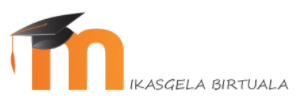 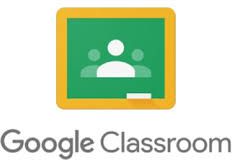 Bikoizketen aldeko apustua
Apostando por los desdobles
Banaka, binaka, taldeka
De uno en uno, de dos en dos, en grupo
Gaitasunetan trebatzen
Familiarizándose en competencias
Ikasleen parte hartzea sustatzea: LBB
Fomentar la participación del alumnado: LBB
Euskara Batzordearen ekimenak
Actividades de la Comisión de Euskara
Jolasgaraietako Batzordea
Actividades de la Comisión de Recreos
Ikastetxeko Proiektuak
PROYECTOS DEL CENTRO
HBSP programa (Hezkuntza Berariaz Sendotzeko Programa) 
Bidelagun programa
HNP programa (Hizkuntza Normalkuntza Programa)
Agenda 30
Steam proiektua
ELOS proiektua
PREE programa (Programa de Refuerzo Educativo Específico) 
Bidelagun programa
PNL proiektua (Programa de Normalizazción Linguística)
Agenda 30
Proyecto Steam
Proyecto ELOS
JATORRIZKO IKASTETXEEKIN KOORDINAZIOA
COORDINACIÓN CON LOS CENTROS DE ORIGEN
AIETE
AMASSORRAIN
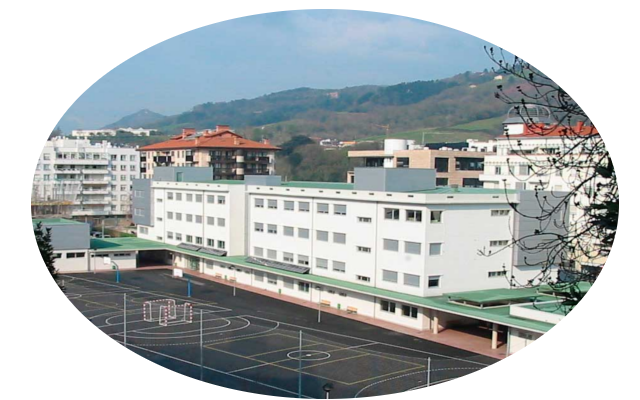 IBAI
IGELDO
JAKINTZA
ORIXE
TALDEKATZE IRIZPIDEAK
CRITERIOS PARA LA FORMACIÓN DE GRUPOS
Neska/Mutil kopuru orekatua
Número de chicos/chicas equilibrado
Laguntza bereziko ikasleak
Alumnado con ayudas especiales
Ikastetxeko errepikatzaileak
Repetidores de Antigua-Luberri
Jatorrizko ikastetxetako  Informazio orokorra
Información general de los centros de origen
ZERBITZUAK
ETA 
FUNTZIONAMENDUA
SERVICIOS Y FUNCIONAMIENTO
JANGELA
COMEDOR
GARRAIOA
TRANSPORTE
(Igeldo)
JOLASGARAIA
RECREO
LIBURUTEGIA
BIBLIOTECA
GURASO ELKARTEA
ASOCIACIÓN DE PADRES
KIROLA ETA KULTUR EKINTZAK
ACTIVIDADES DEPORTIVAS Y CULTURALES
JANGELA
COMEDOR
IRAILEAN AURTEN, AZKEN 15 EGUN
SEGUNDA QUINCENA SEPTIEMBRE, ESTE AÑO
EGUNERO IRAILA-MAIATZA
TODOS LOS DÍAS SEPTIEMBRE-MAYO
EKAINA AUKERAN
JUNIO OPTATIVO
GARRAIOA (Igeldo)
TRANSPORTE
Garraio zerbitzua eskaintzen du. Hezkuntza sailak ezartzen ditu garraioari dagozkion irizpide orokorrak.

Servicio de transporte escolar. Es el Departamento de Educación quien establece los criterios
JOLASGARAIA
RECREO
HELBURUA: 1 DBHko ikasleen integrazioa erraztea
OBJETIVO: facilitar la integración de los alumnos de 1 ESO
KIROLA
DEPORTE
MAHAI-JOKO
BALOI TOKE
…………..
LEHIAKETAK
CONCURSOS
Jolasgaraietako Batzorde bat dago jolasgaraiak kudeatzeko eta Bizikidetzako Taldearekin elkarlanean lan egiten duena
LIBURUTEGIA
BIBLIOTECA
Ikas-estrategien bitartez IKASTEKO eta IRAKURTZEKO LEKUA
Lugar de ESTUDIO y LECTURA
JOLASGARAIAN eta BAZKALORDUAN 
RECREOS y MEDIO DÍA
L5 GURASO ELKARTEA
ASOCIACIÓN DE PADRES L5
ASKOZ GEHIAGO
 www.antigua-luberri.net
MUCHO MÁS
 www.antigua-luberri.net
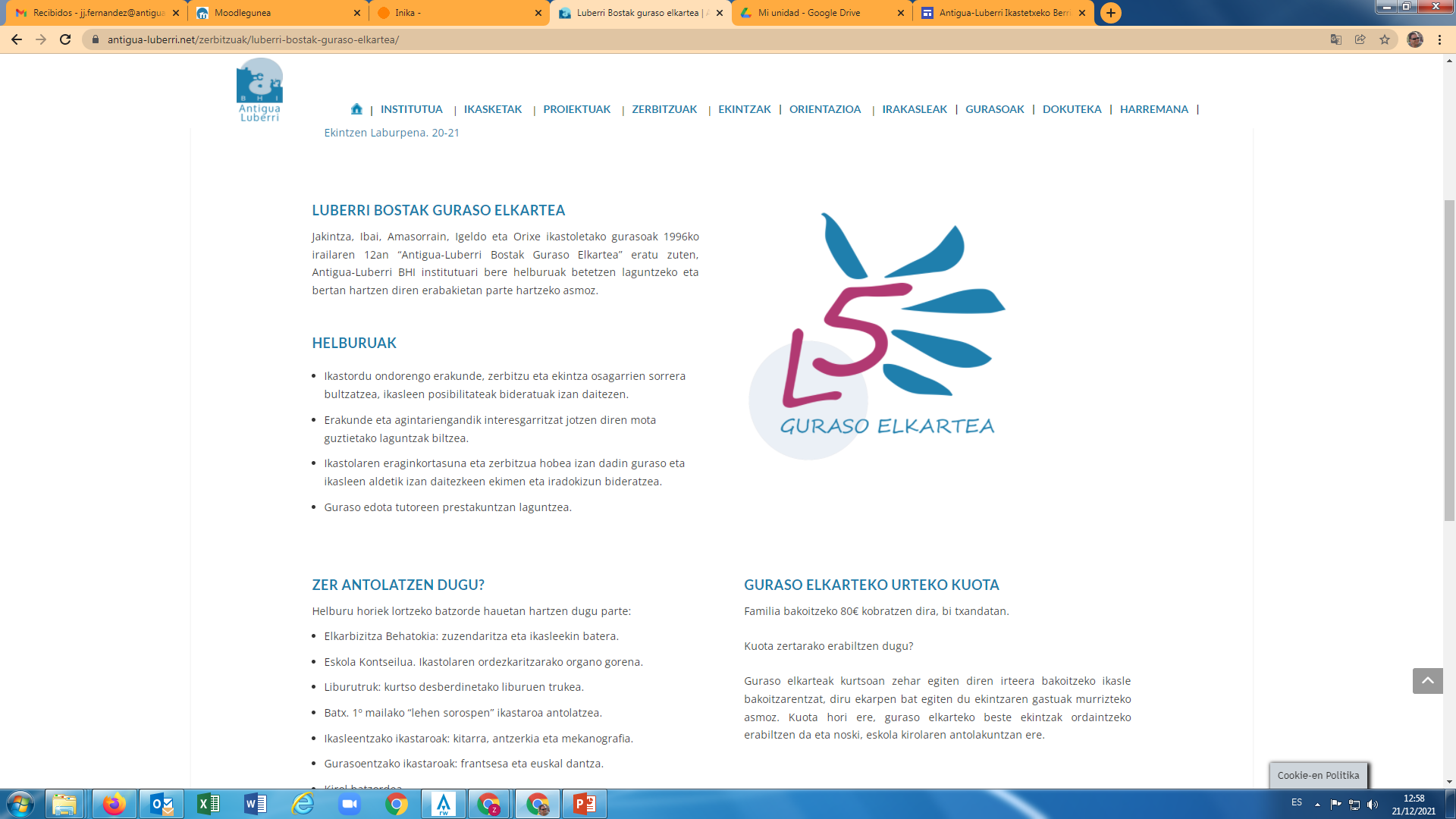 luberrigurasoak@gmail.com
KIROL EKINTZAK
ACTIVIDADES DEPORTIVAS
“Jarduera fisikoa eta kirola: bizitza aktibo bat gizarte osasuntsu batentzat”
“Actividad física y deporte: una vida activa para una sociedad sana”
www.luberrikirola.com
luberrikirola@gmail.com
628 498 679
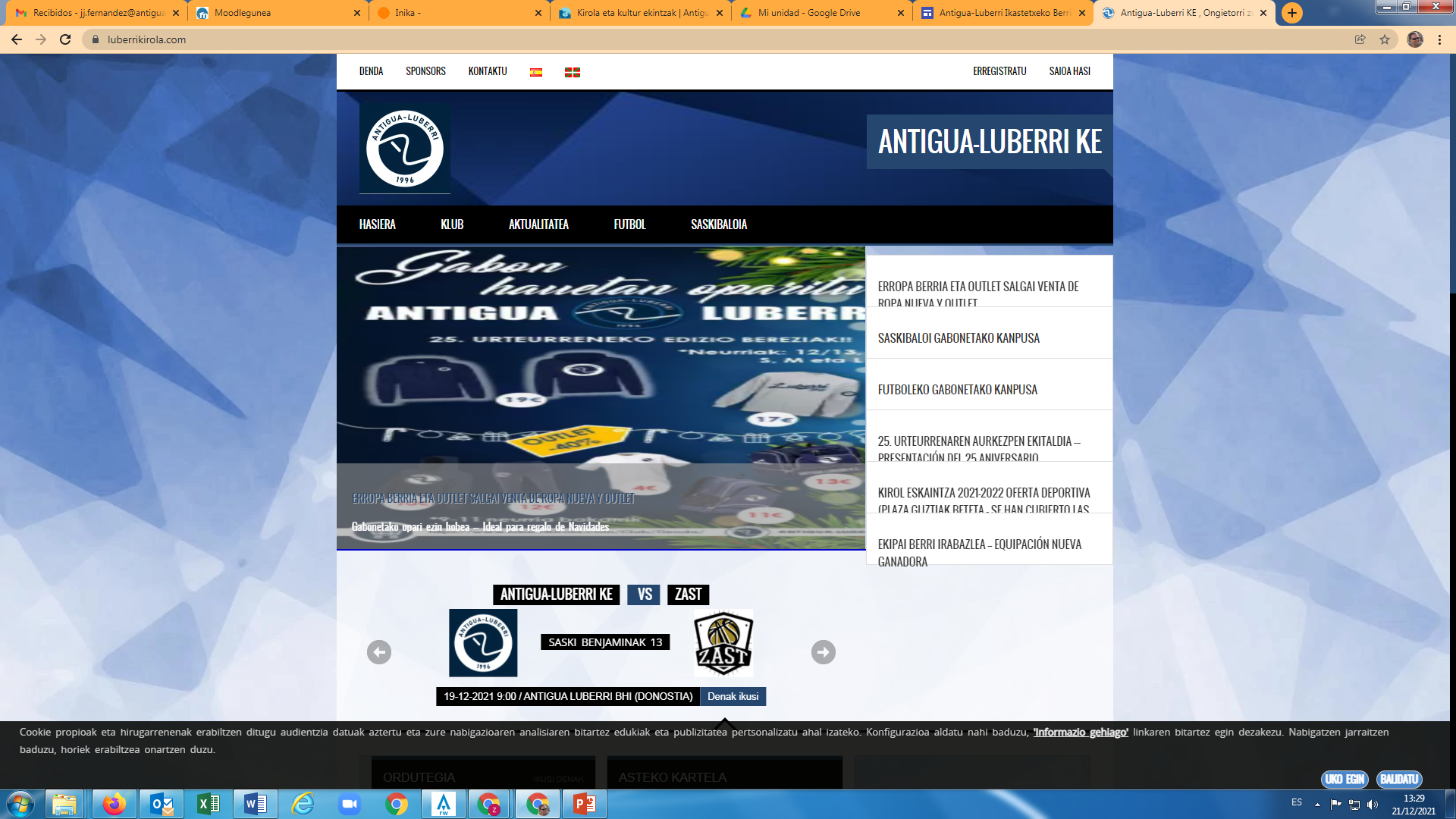 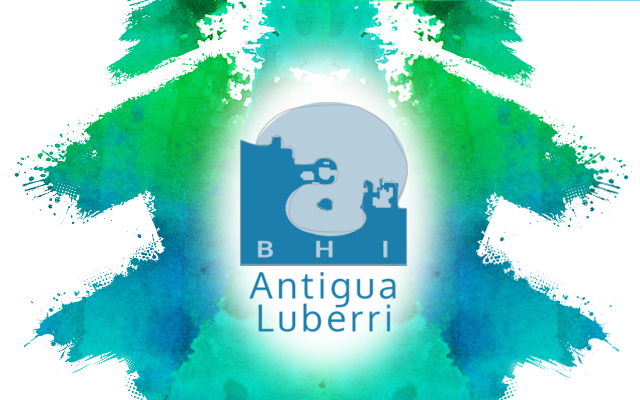 BALIABIDEAK
RECURSOS
ESKOLA 2.0  (ordenagailuak) 
1 DBH eta 2 DBH GELA GUZTIETAN
ESKOLA 2.0 (ordenadores)
EN TODAS LAS AULAS  DE 1 ESO y 2 ESO
Pantalla Digitalak gela guztietan
Pantallas Digitales en todas las aulas
4 IKT GELA
4 AULAS TIC
3 PLASTIKA GELA
3 AULAS DE PLÁSTICA
3 TEKNOLOGIA TAILER
3 TALLERES DE TECNOLOGÍA
MUSIKA GELA
AULA DE MÚSICA
FISIKA-KIMIKA LABORATEGIAK
LABORATORIOS DE FISICA-QUÍMICA
BIOLOGIA LABORATEGIAK
LABORATORIOS DE BIOLOGÍA
BARATZA 
HUERTA
SUKALDEA
COCINA
GIMNASIOA
GIMNASIO
KIROL ANITZEKO PATIOA
PATIO MULTIDEPORTE
ATE IREKIAK EGUNA
Jornada de puertas abiertas

URTARRILAREN 15an
15 de ENERO
10:00  (Amassorrain, Jakintza)
11:00  (Ibai, Orixe)
HARRERA EGUNA 
RECEPCIÓN ALUMNOS
MAIATZA 
MAYO
AUTOMATRIKULA
AUTOMATRÍCULA
Gure ikastetxeari atxikitutako Lehen Hezkuntzako ikasleak
Los alumnos provenientes de los centros de referencia
IZEN-EMATEA
INSCRIPCIÓN
Urtarrilak 17 - 28
17 - 28 de Enero
Eskerrik asko!
www.antigua-luberri.net
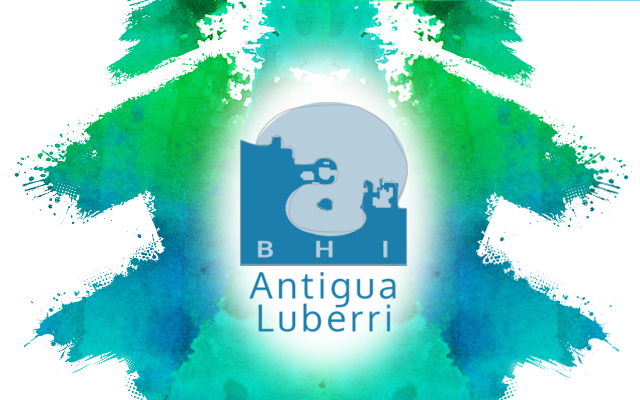